소재수치해석 HW4
20120098 윤다섭
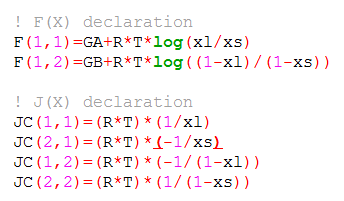 HW2와 HW3의 코드를 그대로 가져와 적용함.
xl, xs는 liquid와 solid에서의 Ge의 분율이다.
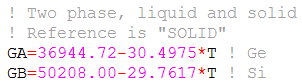 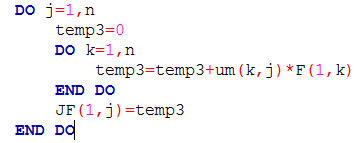 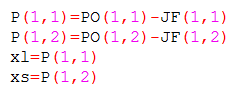 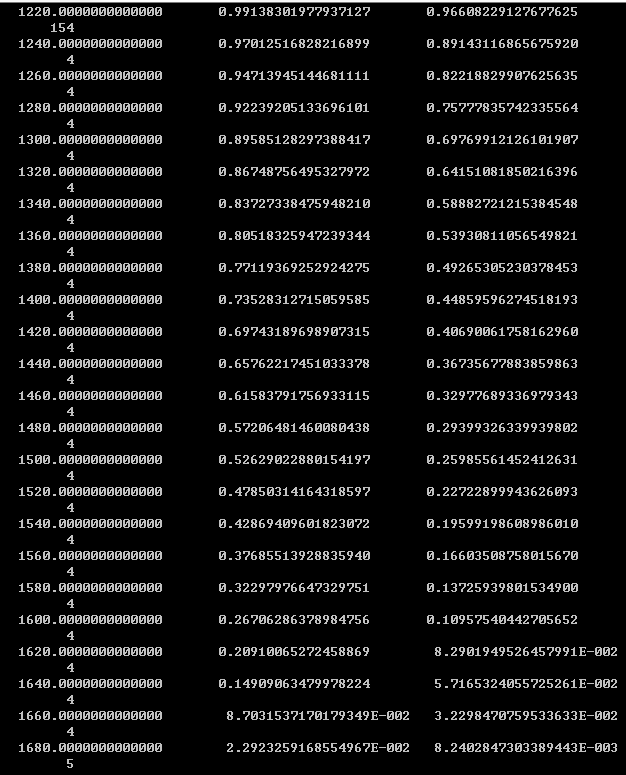 Result
Initial value problem
0.01이나 0.99로 시작하면 결과가 잘 나온다.
중간값들을 초기값으로 하면 결과가 잘 안 나온다.
2번째 계산부터는 iteration number가 10이하로 작게 나오지만, 첫 번째 계산 때에는 초기값에 따라서 수십~수백 정도로 크게 나온다.
해가 나온 경우
1220K 기준에서
xl		xs
0.1		0.442~0.742
0.2		0.521~0.751
0.3		0.1,0.6~0.7
0.4		0.1~0.2,0.7
0.5		0.1~0.2,0.7
0.6		0.1~0.3
0.7		0.1~0.4
0.8		0.1~0.5
0.9		0.1~0.7
초기값 xl=0.1 일 때, xs의 변화에 따른 iteration number 변화
0.442

0.45

0.6
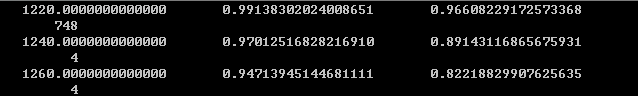 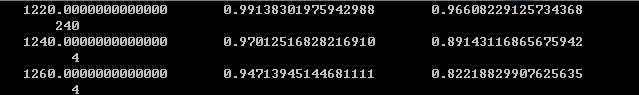 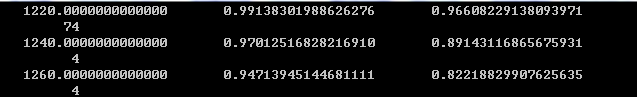